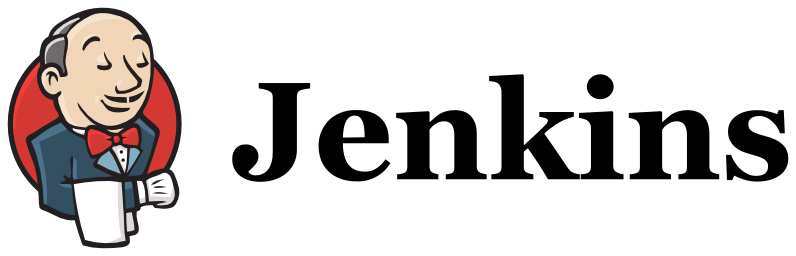 WHAT IS THIS ?
Serveur d’intégration


Environnement JAVA 


Open Source


Ou logiciel d’intégration continue
INSTALLATION
Serveur d’application WEB (TOMCAT, JBOSS)


En exécutant le WAR Jenkins


Distribué depuis un master


Fonctionne grâce à une JVM
A QUOI ÇA SERT ??
Automatiser les tâches
Les tests,
Les releases.


Code source partagé


Tests immédiat et corrections ou notifications en continue 


Une version est toujours disponible pour une démo, un test ou une distribution
FONCTIONNEMENT
Un gestionnaire de version 
Des tests
Unitaires,
 Fonctionnels,
Graphiques,
De déploiement ,
Etc.
Vérifie régulièrement 
Les tests,
La non régression de l’application.
Créer 
Des releases intégrant les dernières modifications de codes,
Des rapports périodiques (du code, de la réussite des tests…).
FONCTIONNEMENT
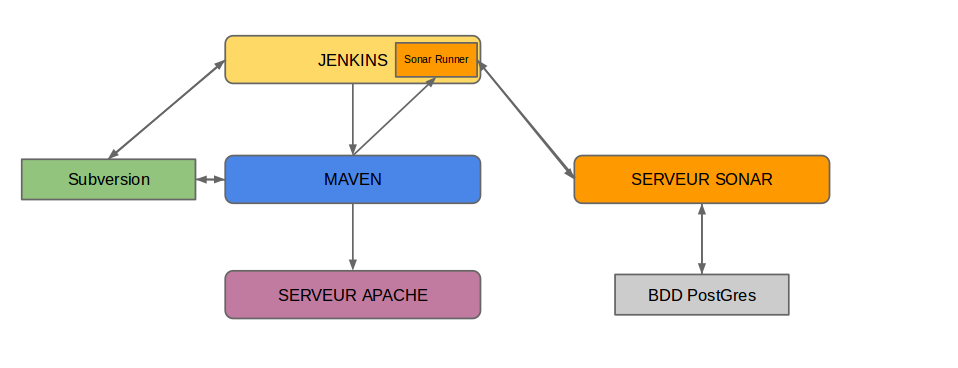 FONCTIONNEMENT
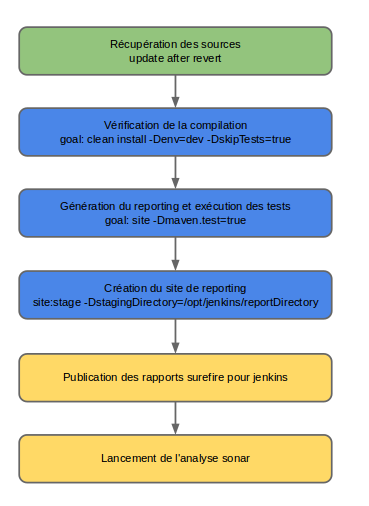 AVANTAGES
OpenSource


Maintenance du développement
Qualité du code garantie
Développement très évolutif
Contrôleurs de code sources


Utilisation
Installation simple
Interface web ergonomique
DÉSAVANTAGE
Gourmand en ressources






Coût
Serveurs performants